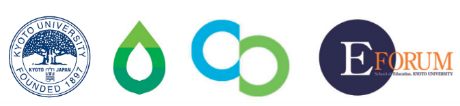 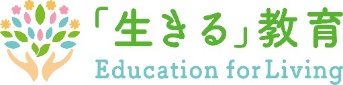 京都大学大学院教育学研究科　教育実践コラボレーション・センターE.FORUM
「『生きる』教育」プロジェクト
単元「子どもの権利条約って知ってる？」 
授業用スライド（第2時）
※本授業用スライドは、別所美佐子先生はじめとする大阪市立生野南小学校（現・田島南小学校）の先生方によって開発された単元「子どもの権利条約って知ってる？」の実践を踏まえつつ、普及版として作成いたしました。作成にあたって、様々なご支援をくださった皆様に、感謝申し上げます。
※本授業用スライドは、　　SMBC京大スタジオにおける共同事業「貧困・格差・虐待の連鎖を乗り越える教育アプローチの研究開発と普及」（通称:「『生きる』教育」プロジェクト）の一環として作成いたしました。
第2時 子どもの権利条約を知ろう
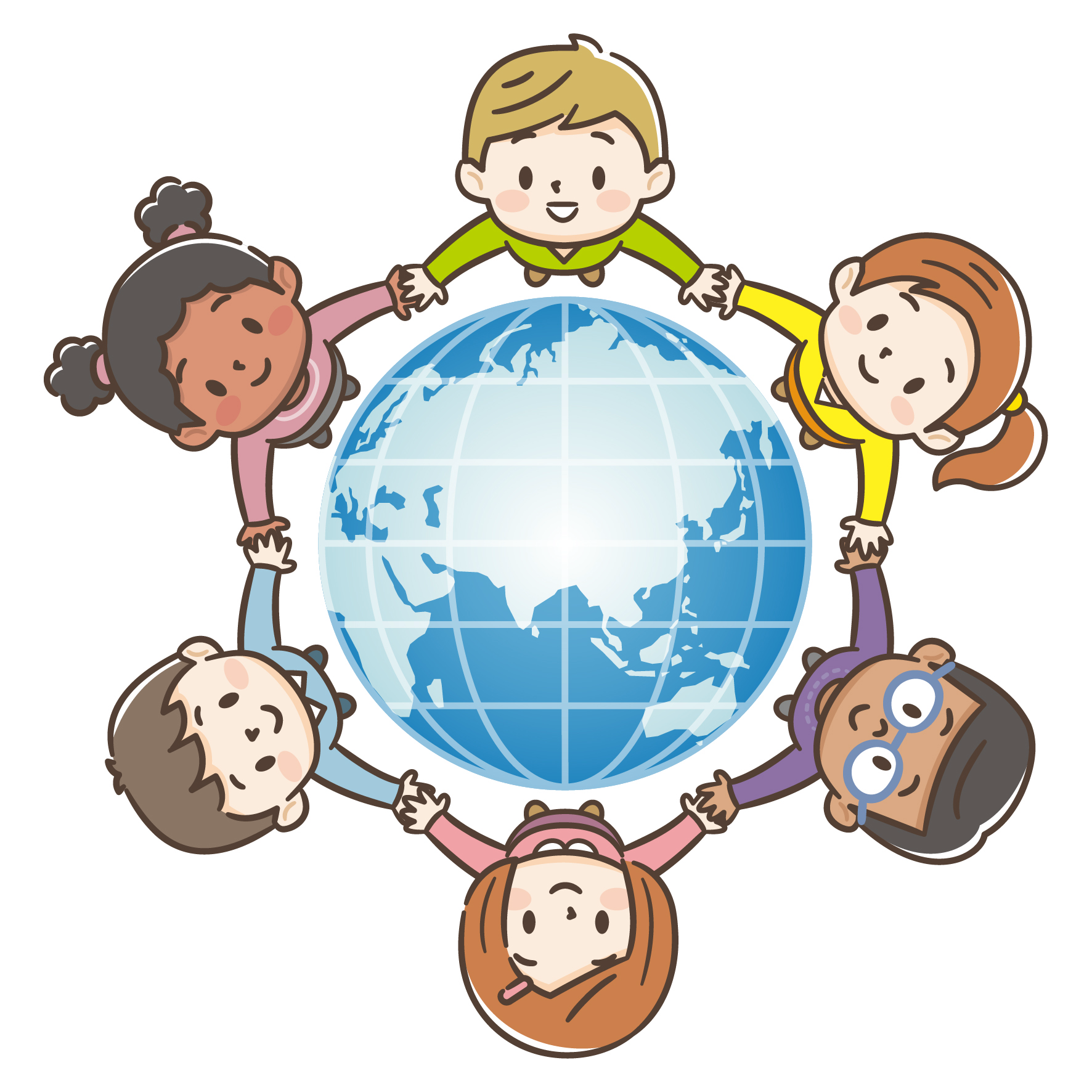 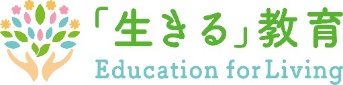 [Speaker Notes: 前回、「子どもの権利」を守るために、「子どもの権利条約」ができたことを学びました。
今日は、「子どもの権利条約」でやくそくされている「子どもの権利」について、もっと深く学んでいきます。]
子どもの権利条約　４０条は、４つのグループに分けることができます。その４つのグループとは？
子どもの権利の４つのグループ
（　　　　                    ）権利


　子どもたちは、安全（あんぜん）な水や
十分な栄養（えいよう）をとることができて、ふせげる病気などで命をうばわれないように
されないといけません。病気やけがをしたら
治療（ちりょう）してもらえます。
子どもの権利の４つのグループ
（　　　　                    ）権利


　子どもたちは、安全（あんぜん）な水や
十分な栄養（えいよう）をとることができて、ふせげる病気などで命をうばわれないように
されないといけません。病気やけがをしたら
治療（ちりょう）してもらえます。
生　き　る
子どもの権利の４つのグループ
（　　　　　　　　　）権利

　子どもたちは、教育をうけることができます。また、休んだり遊んだりすること、さまざまな情報（じょうほう）をうけとることが
できます。
　そして、自分の考えや信じることの自由が
まもられ、自分らしく育つことができます。
子どもの権利の４つのグループ
育　　つ
（　　　　　　　　　）権利

　子どもたちは、教育をうけることができます。また、休んだり遊んだりすること、さまざまな情報（じょうほう）をうけとることが
できます。
　そして、自分の考えや信じることの自由が
まもられ、自分らしく育つことができます。
子どもの権利の４つのグループ
（    　　　　　　　　　　　　　　）権利
子どもたちは、「いろいろな種類（しゅるい）の差別（さべつ）」や「暴力（ぼうりょく）」、「むりやり働（はたら）かされる」ことから 
まもられなければなりません。
　紛争下(ふんそうか）の子ども、障害（しょうがい）をもつ子ども、少数民族（しょうすうみんぞく）の子どもなどは、特別（とくべつ）にまもられます。
子どもの権利の４つのグループ
ま も ら れ る
（    　　　　　　　　　　　　　　）権利
子どもたちは、「いろいろな種類（しゅるい）の差別（さべつ）」や「暴力（ぼうりょく）」、「むりやり働（はたら）かされる」ことから 
まもられなければなりません。
　紛争下(ふんそうか）の子ども、障害（しょうがい）をもつ子ども、少数民族（しょうすうみんぞく）の子どもなどは、特別（とくべつ）にまもられます。
子どもの権利の４つのグループ
（　　参　加　す　る　　　）権利

　子どもたちは、自由に自分の意見（いけん）を表したり、集まってグループを作ったりして、自由な活動に参加（さんか）することができます。
では、

子どもの権利条約のないようをよく読んで、

「権利条約カード」

４つのグループに分けてみよう！
[Speaker Notes: ４つのグループ分けは、必ずしも正解があるわけではなく、複数のグループに分類される権利もありうる。]